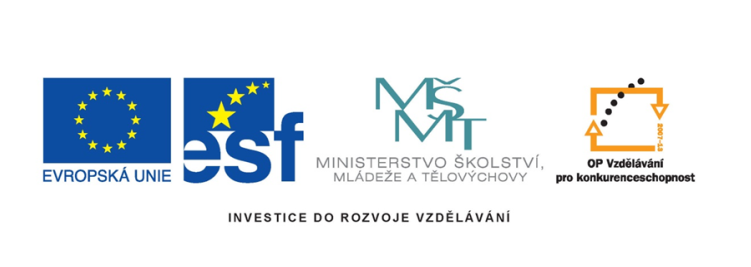 název projektu: Šablony Špičák
číslo projektu: CZ.1.07/1.4.00/21.2735
šablona III/2 
autor výukového materiálu: Mgr. Jana Jiroušová, 
 VM vytvořen: květen 2012, 
výukový materiál určen pro: 5. ročník, 
Textový editor  MS Office Word, Formátování obrázku
číslo DUM: 32_211_Informatika a komunikační technologie_13
Autorem materiálu a všech jeho částí, není-li uvedeno jinak, je Jana Jiroušová
FORMÁTOVÁNÍ OBRÁZKU
Úkoly pro samostatnou práci:
Úkol č. 1
Otevři nový prázdný dokument Word
Pomocí internetového vyhledávače Google vyhledejte obrázek sluníčka a vložte do dokumentu
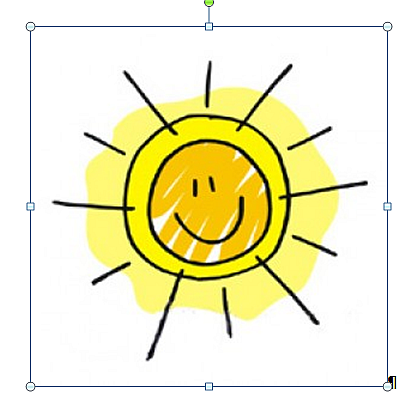 Změna velikosti obrázku
tažením myši
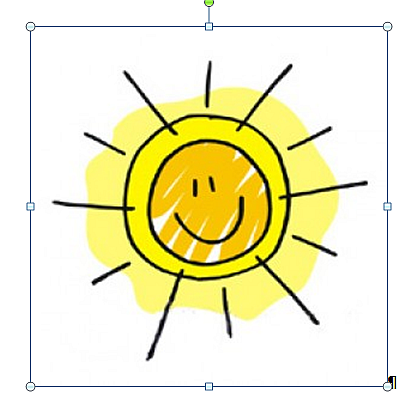 Obrázek označit
Nyní je možné obrázek zvětšovat nebo zmenšovat
Pozor!!!! 
Použijte čtverečky v rozích obrázku!
Obrázek je nyní chápán jako velké písmeno, můžete použít zarovnání.
Změna velikosti obrázku
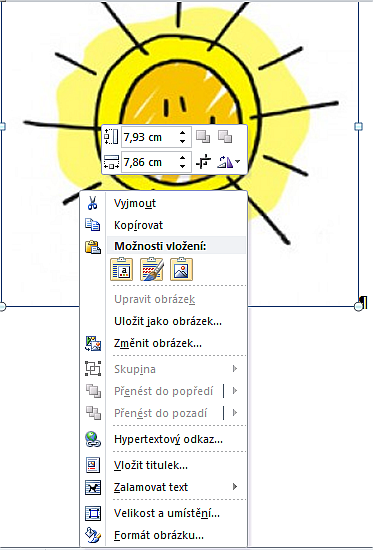 Pravým tlačítkem myši
Velikost
Úkol č. 2
V dokumentu upravte velikost obrázku podle předchozího návodu
Velikost obrázku upravte pomocí pravého tlačítka tak, aby výška obrazce byla 9 cm.
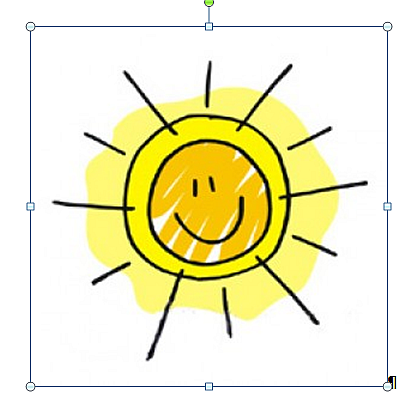 Změna velikosti obrázku
Pás karet
Nástroje obrázku
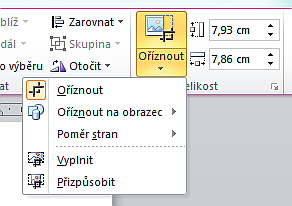 Formát
skupina Velikost
Formát obrázku
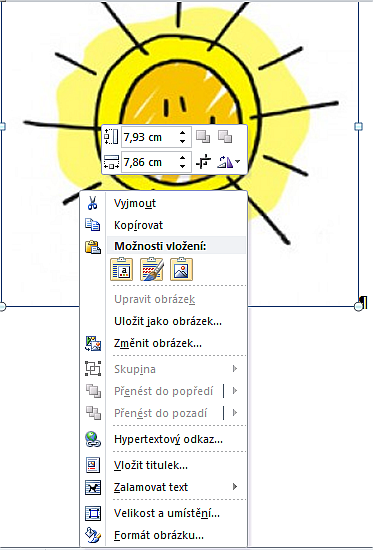 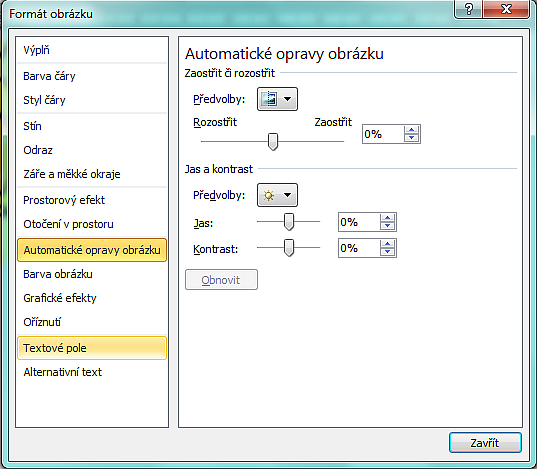 Karta Nástroje obrázku
Formát
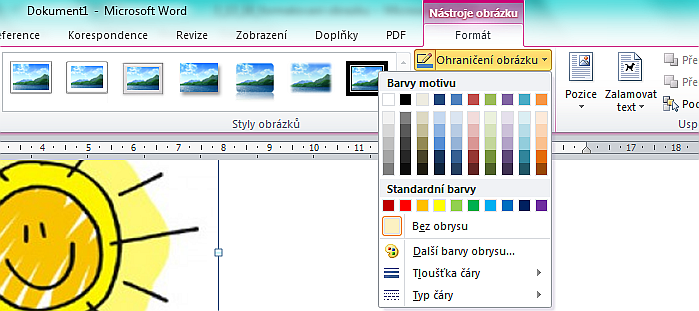 Ohraničení obrázku
Úkol č. 3
Obrázek sluníčka ohraničte červenou čarou, tloušťka - šířka čáry 3b.
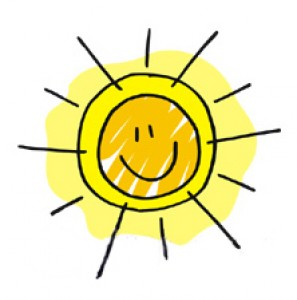 Efekty obrázku
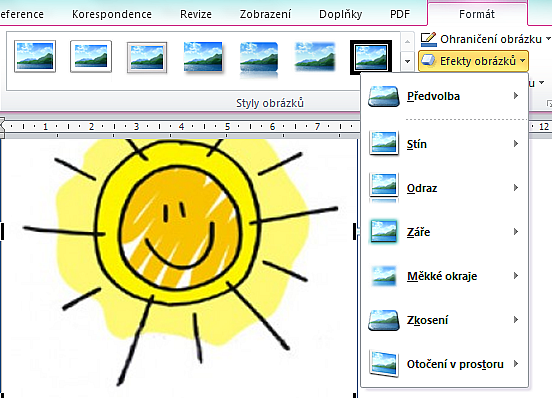 Možnost oříznutí obrázku
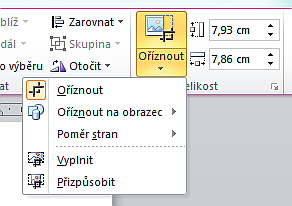 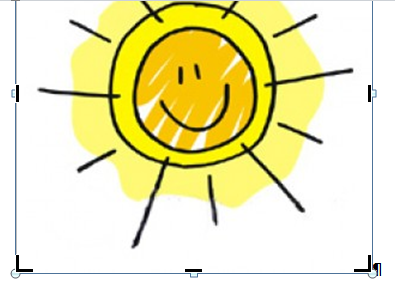 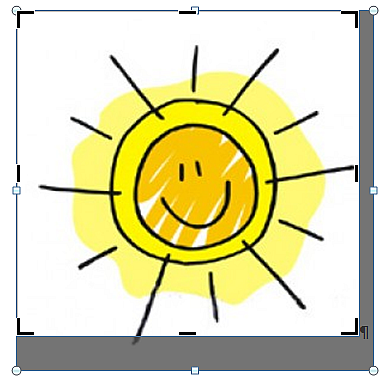 Pozice
Obtékání textu
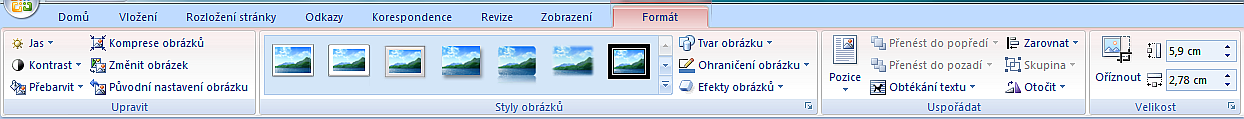 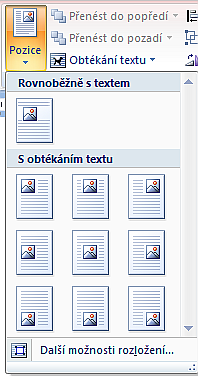 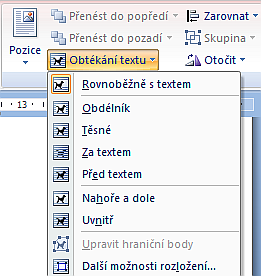 Při použití pravého tlačítka myši
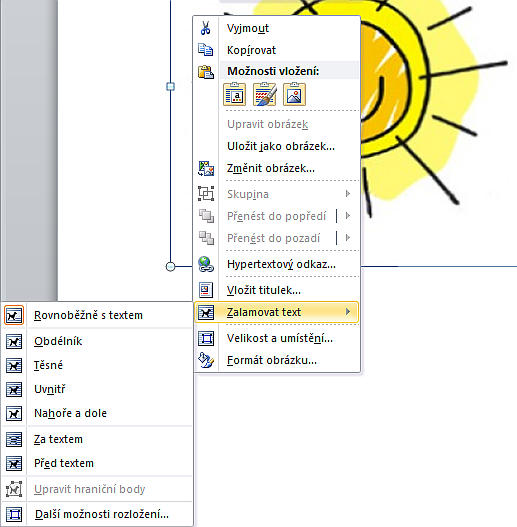 Pozor na okraje stránky!!!!!!
Úkol č. 4
Do dokumentu opište z tabule říkanku o sluníčku.
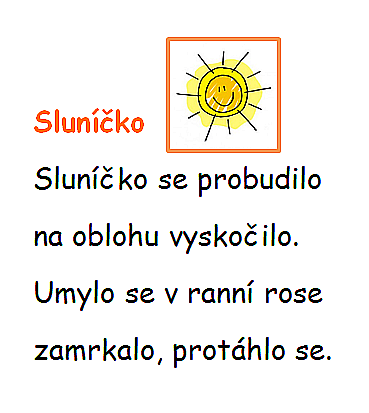 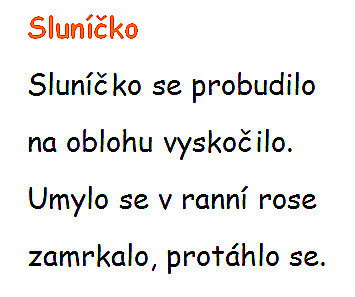 Obrázek sluníčka formátujte velikost, zalomení textu – obtékání textu a umístěte do textu podle vzoru.
Vkládání speciálních znaků
Karta Vložení
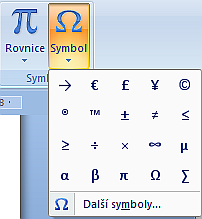 Skupina Symboly
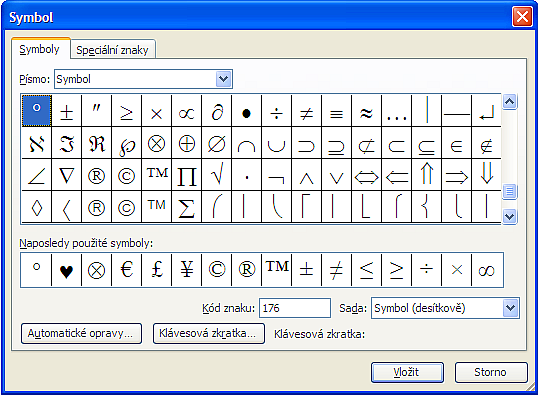 Anotace: 
Práce s dokumentem MS Word – formátování obrázku v textu.
Očekávaný výstup: Žák si osvojí základní pojmy. Zvládne formátovat obrázek (zvládne změnit velikost obrázku, obrázek přemístit, otočit, smazat, změnit styl), poradí si s umístěním obrázku do textu, zvládne vložit do textu speciální symboly.
Frontální prezentace: 
Během frontální prezentace, která je průvodcem novými pojmy si žáci nové poznatky zkoušejí v otevřeném dokumentu Word, na cvičeních a získávají potřebné dovednosti. 
Snímek č. 4 - 5: Postup při změně velikosti obrázku pouhým tažením myš, pomocí místní nabídky a Volby velikost a umístění, pomocí tlačítka ve skupině Velikost v pásu karet Nástroje obrázku na kartě Formát, která se aktivuje po označení vloženého obrázku.
Snímek č. 7 – 9: Metody formátování obrázku ( ohraničení obrázku, barva ohraničení, styl čáry, efekty obrázku, možnost oříznutí obrázku).
Snímek č. 11 – 12: Možnosti efektů u obrázku, oříznutí obrázku.
Snímek č. 13 - 14: Pozice a obtékání textu – možnosti obtékání (zalamování) textu u obrázku (pomocí místní nabídky, pomocí tlačítka na pásu karet).
Snímek č. 16: Vkládání speciálních znaků do textu.
Fixace: : Na cvičení procvičit vkládání a formátování obrázku v textu.
Snímek č. 3: Vyhledat a vložit do prázdného dokumentu Word obrázek pomocí internetového vyhledávače Google.
Snímek č. 6: Procvičení změny velikosti obrázku.
Snímek č. 10: Ohraničení obrázku danou barvou a šířkou čáry. 
Snímek č. 15: Procvičení umístění obrázku do textu pomocí zalomení – obtékání textu.
Zdroje:
NAVRÁTIL, Pavel. S počítačem na základní škole. Kralice na Hané: Computer Media s.r.o., 2005, ISBN 80-86686-49-3.
KOVÁŘOVÁ, Libuše. Informatika pro základní školy. Kralice na Hané: Computer Media s.r.o., 2004, ISBN 80-86686-22-1. 
VANÍČEK, Jiří; ŘEZNÍČEK, Petr. Informatika pro základní školy. Brno: Computer Press, a.s., 2004, ISBN 80-251-0196-7.
MS Office Klipart
AUTOR NEZNAMÝ. Učení online [online]. [cit. 17.6.2012]. Dostupný na WWW: <http://www.pripravy.estranky.cz/clanky/jazyk-cesky/testy---vyjmenovana-slova---slunicka.html>.